Конфликты в школе и восстановительная медиация
ШСП МБОУ «Гимназия № 125» Советского района г. Казани
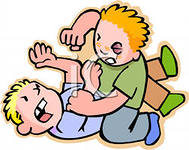 Два червяка в навозной куче рядились, кто из них вонючей.

Народная поговорка.
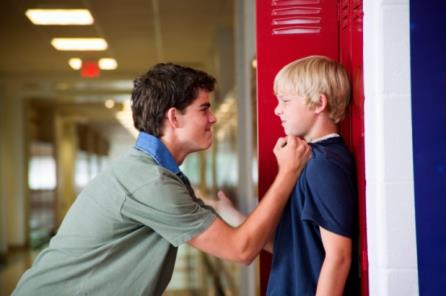 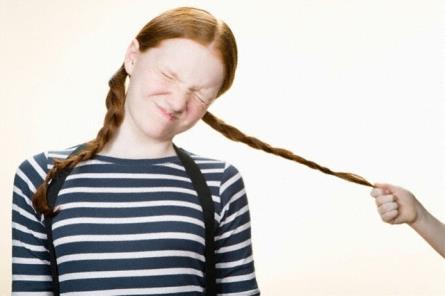 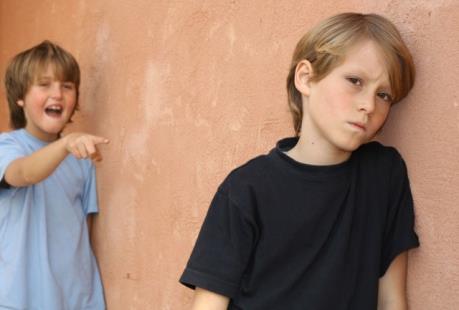 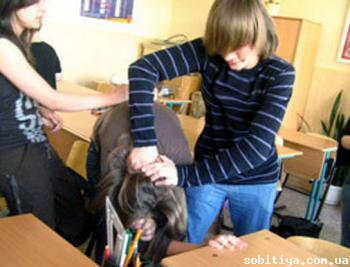 Школа – это универсальная арена, полигон для разрядки детьми своих многочисленных накопившихся дома негативных импульсов. 
А. Баркан
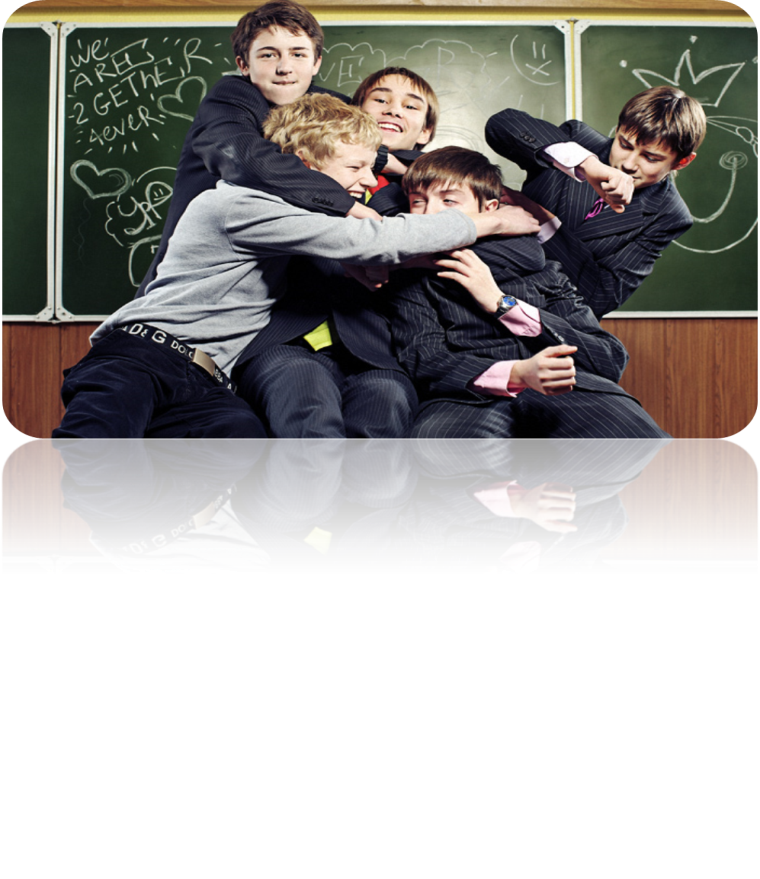 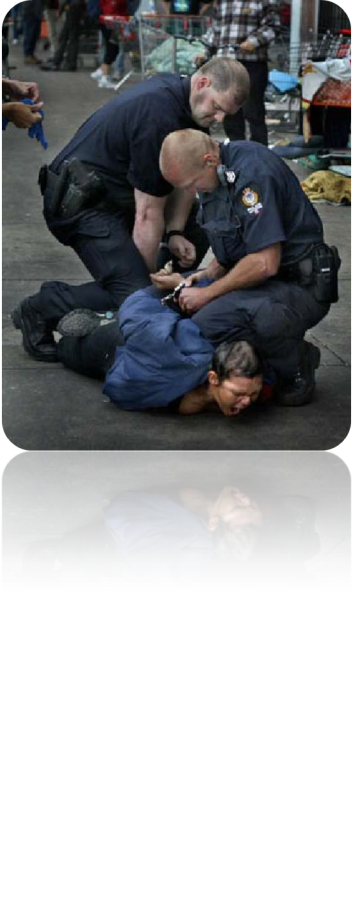 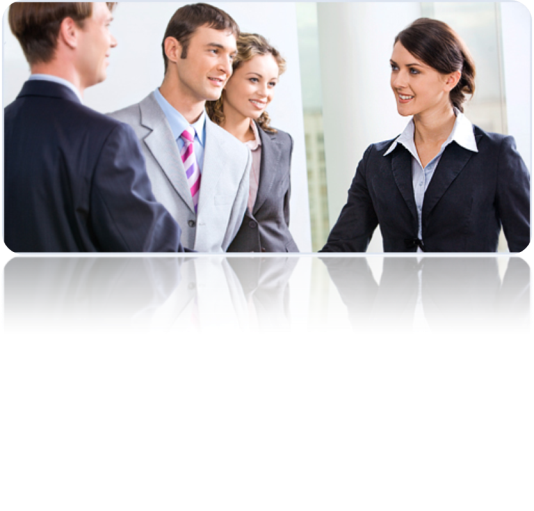 Именно в  школе закладываются основы поведения человека в будущем в пред-конфликтных и конфликтных ситуациях.
Особенности школьных конфликтов
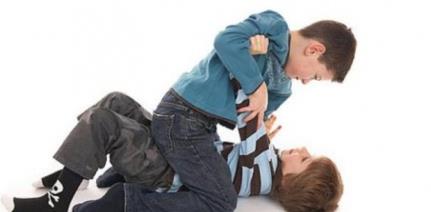 В зависимости от того, какие субъекты вступают во взаимодействие, конфликты подразделяют на такие виды: 
ученик-ученик; 
ученик-учитель;
 ученик-родители; 
ученик-администратор.
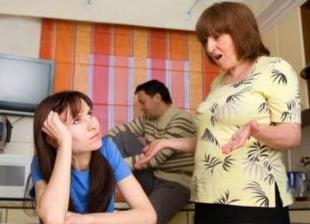 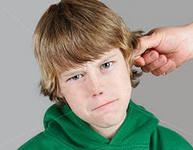 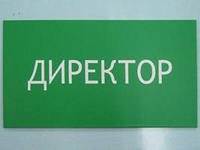 Конфликты в подростковой среде характерны для всех времен и народов
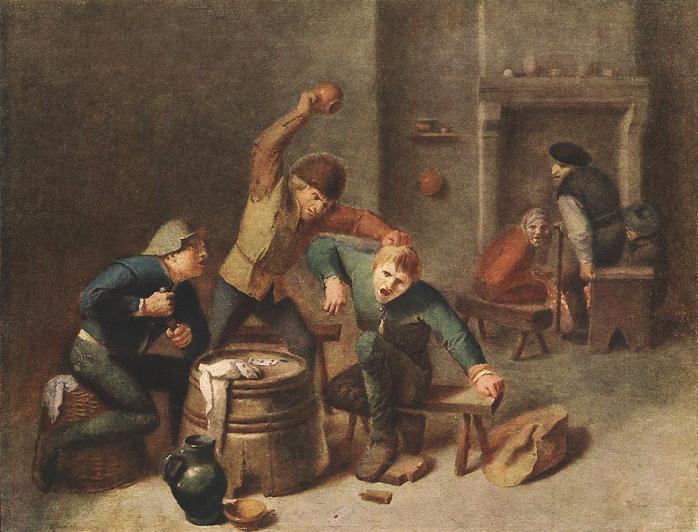 1.
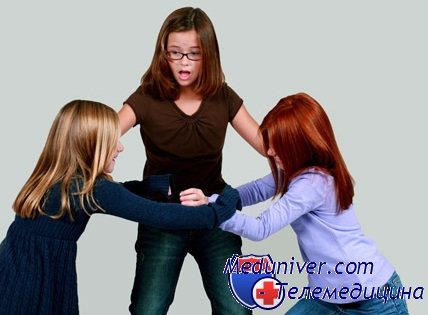 Наиболее распространены среди учащихся конфликты лидерства, 
в которых отражается борьба двух-трех лидеров 
и их группировок за первенство в классе.
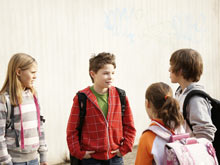 2.
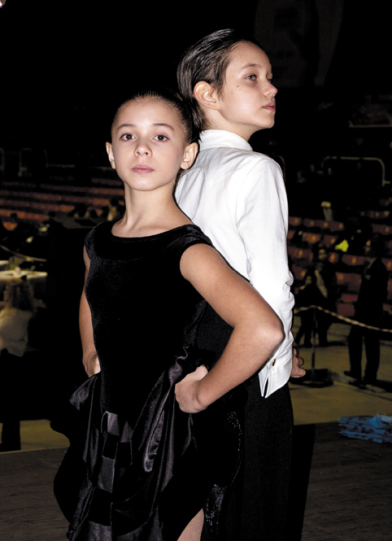 В средних классах часто конфликтуют, группа мальчиков и группа девочек.
3.
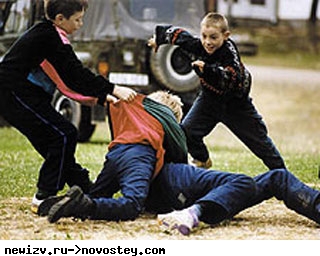 Конфликт трех-четырех подростков с целым классом или конфликтное противостояние одного школьника и класса.
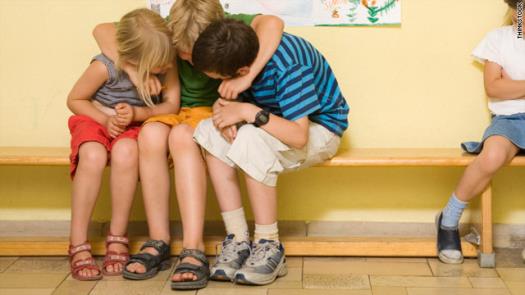